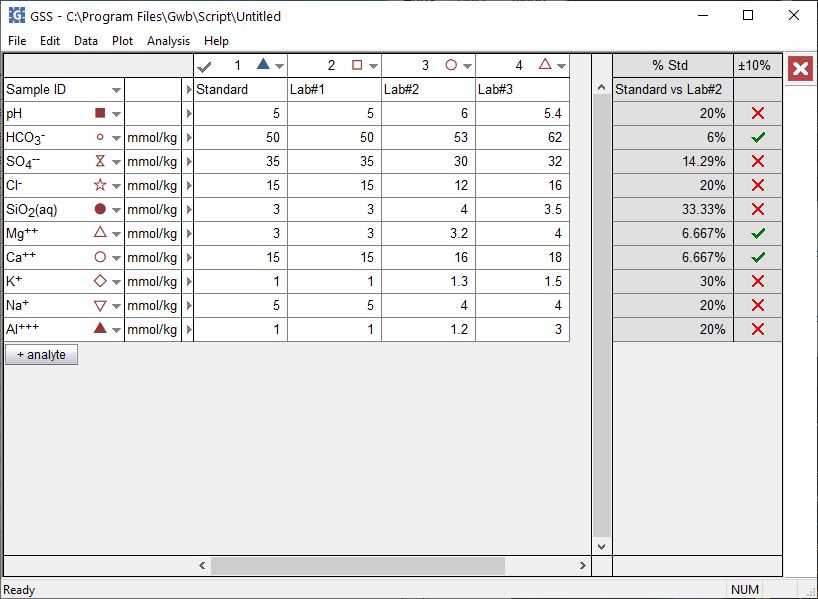 Compare replicates
And standards
GSS can compare replicate analyses to verify the results agree to within an error tolerance.
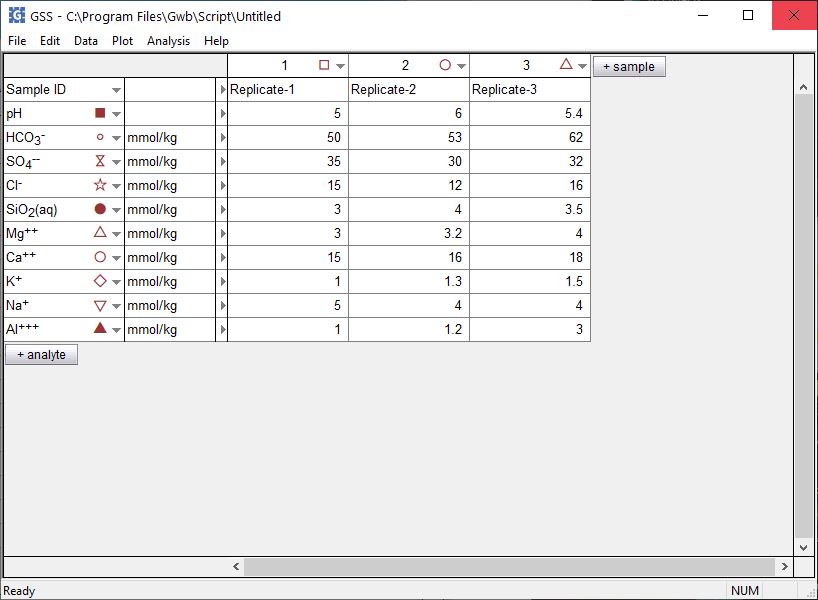 Analysis → 
Compare Replicates…
Replicate analyses or splits of a single sample
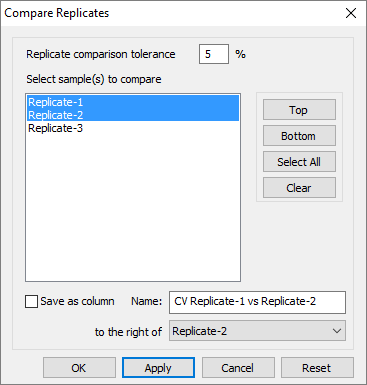 Set an error tolerance
Select samples to compare then click Apply
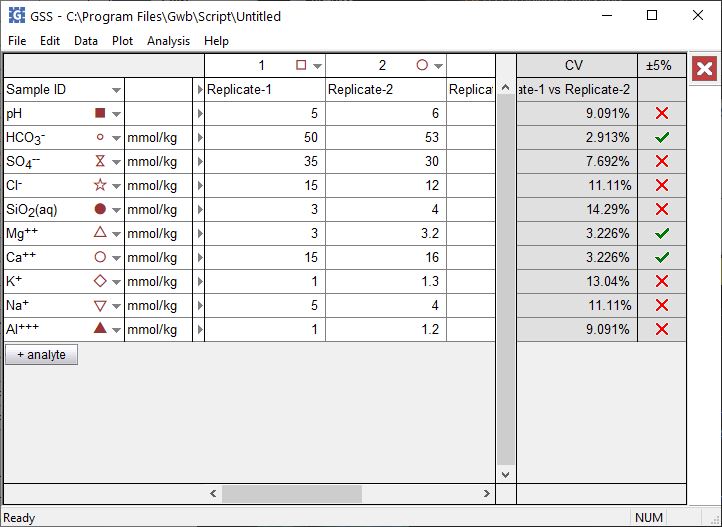 Check marks indicate an acceptable coefficient of variance between replicates.
X’s appear where the error tolerance is exceeded.
GSS can check analyses of standards, samples of well-known composition, for accuracy.
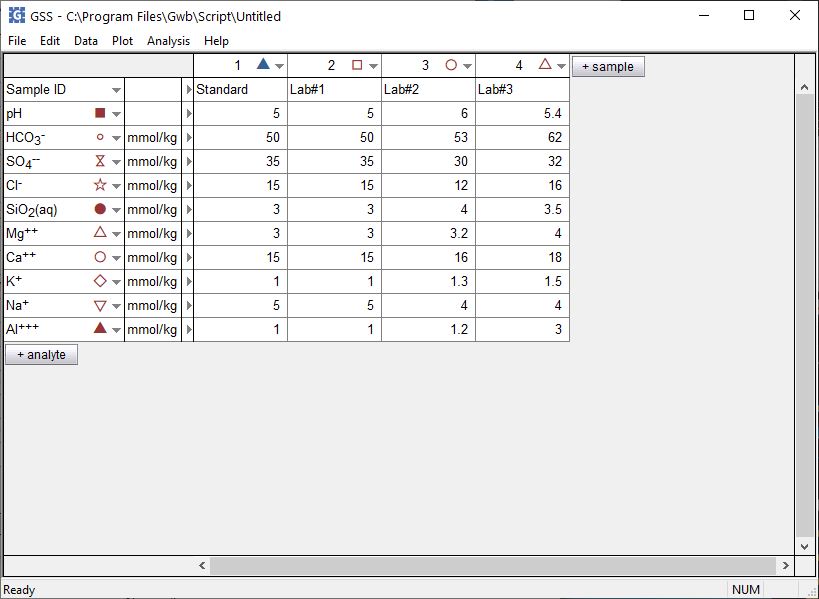 Analysis → 
Compare To Standard…
Enter the standard’s known composition
Enter one or more analyses of the standard
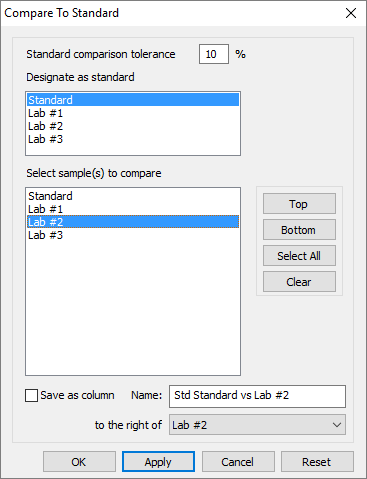 Set an error tolerance
Select the standard sample
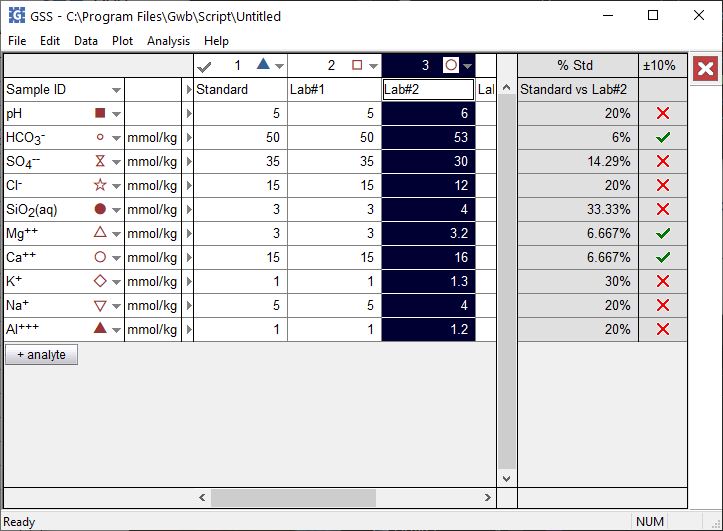 Choose analyses for comparison, then click Apply
 or X appears depending on whether or not the deviation is within the tolerance indicated.